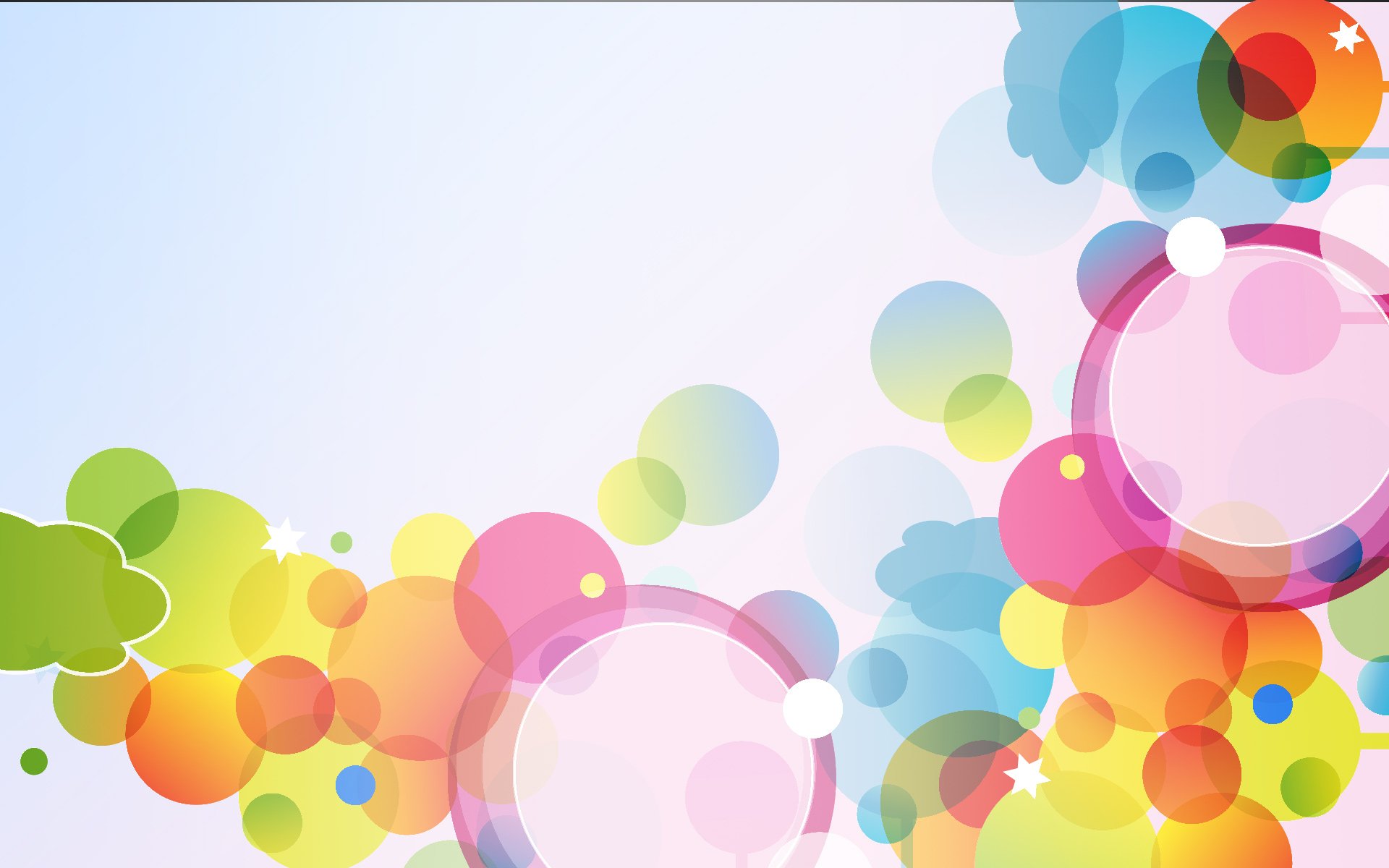 Муниципальное казенное дошкольное образовательное учреждение Ачитского городского округа «Ачитский детский сад «Улыбка»
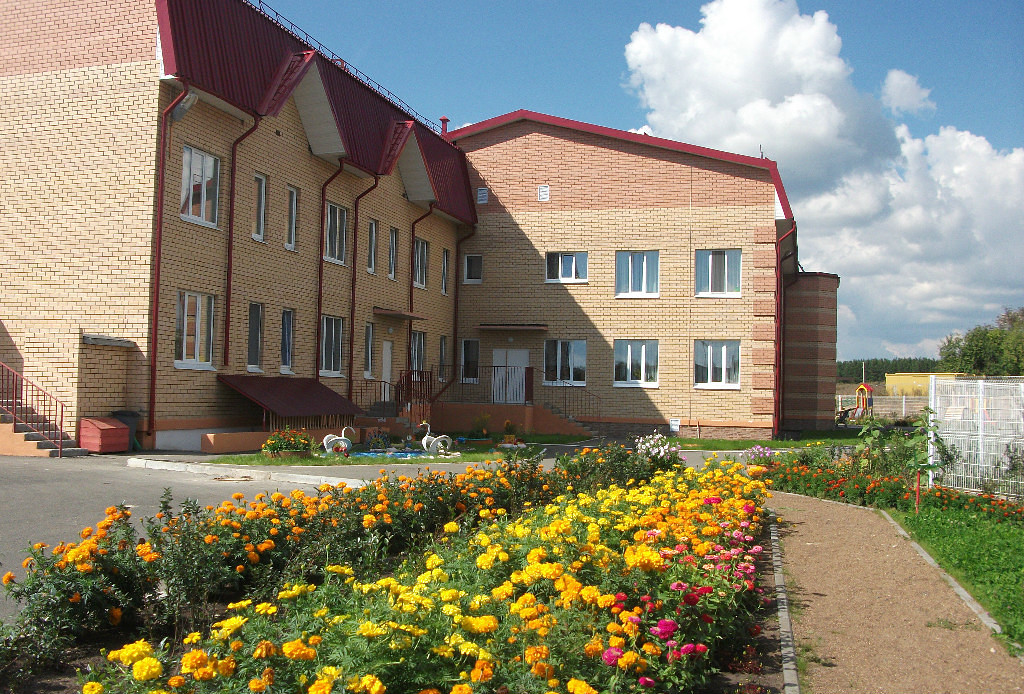 Свердловская область, 
пгт Ачит, ул Первомайская 38, 
mdou_ul13@mail.ru
Офицальный сайт:
 https://smile-ach.tvoysadik.ru/sveden/common